Opgave 34
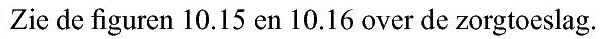 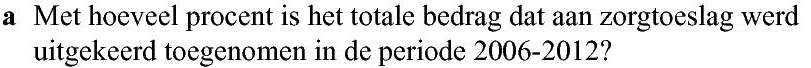 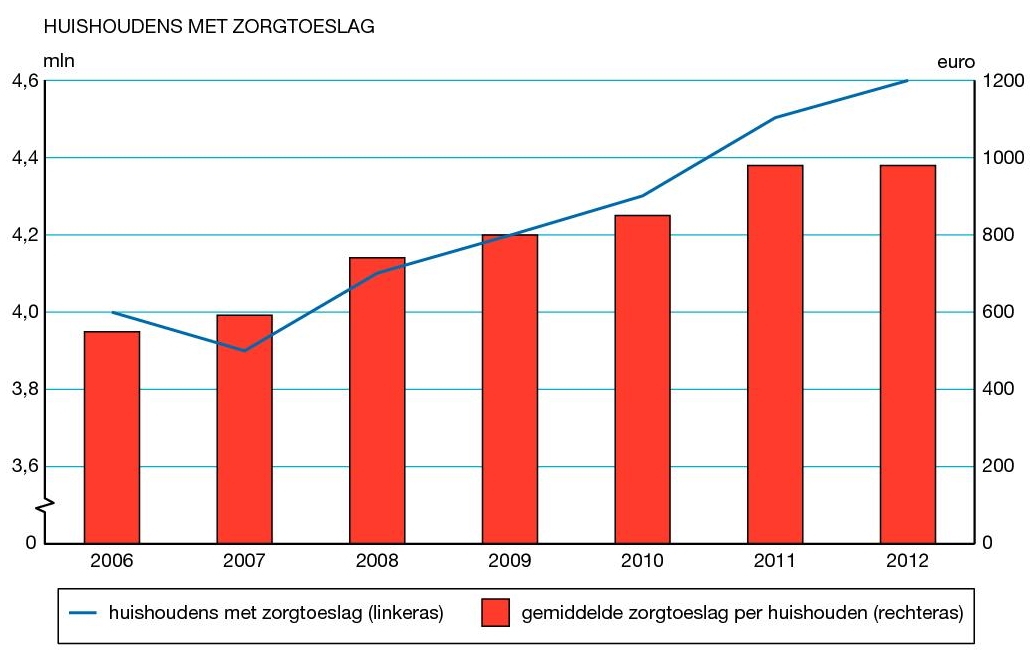 (aantal huishoudens) x (gemiddelde zorgtoeslag)
Opgave 34
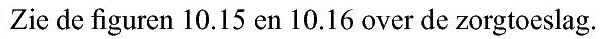 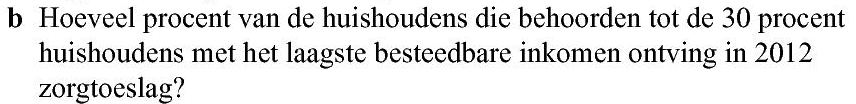 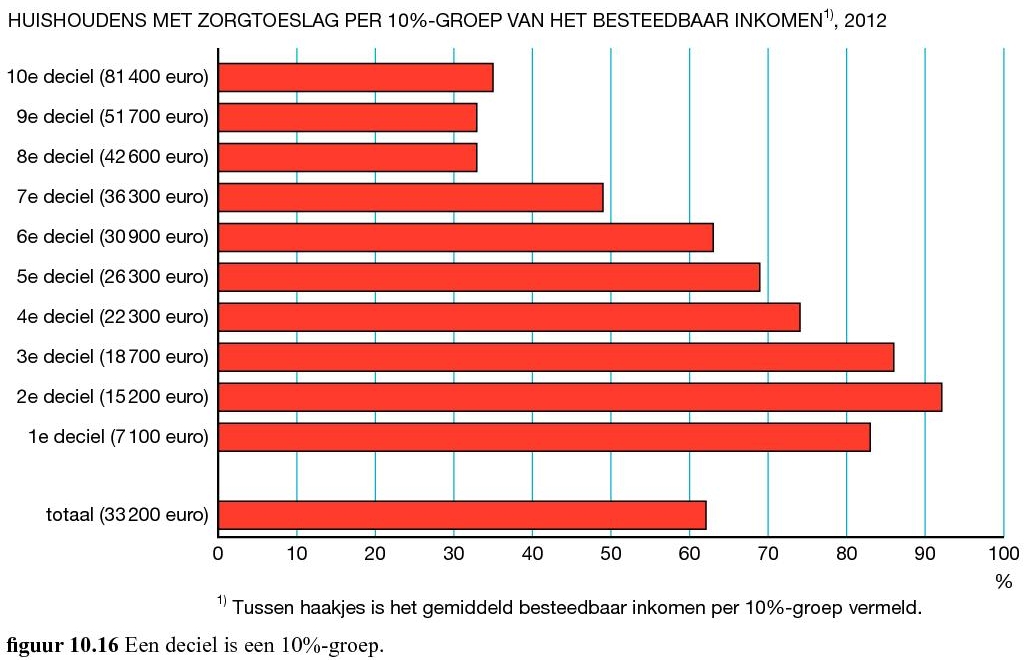 Omdat de drie groepen even groot zijn (10%-groep)kan je middelen.
Hoeveelheid zorgtoeslag, 
gemiddeld per huishouden
Opgave 34
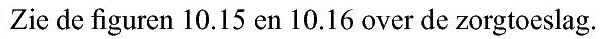 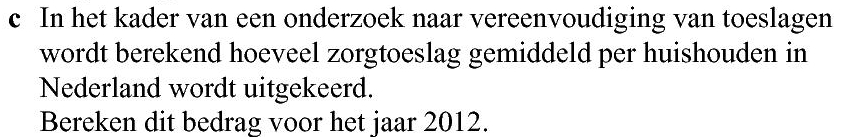 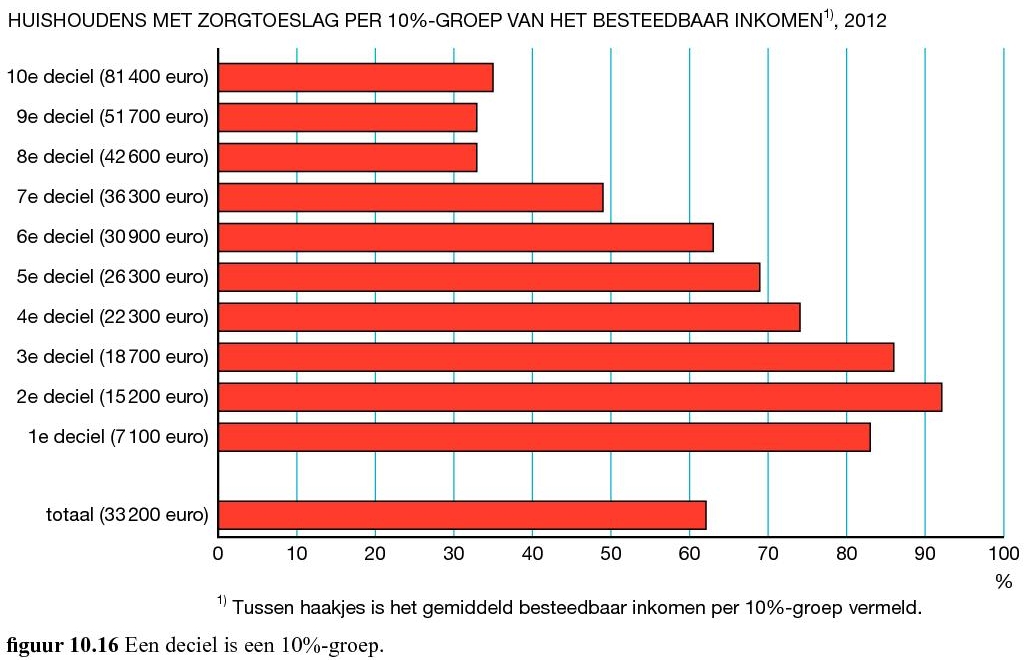 Totale zorgtoeslag in euro:
(zie a)
Totaal aantal huishoudens:
(zie a)
Dus
Hoeveelheid zorgtoeslag, 
gemiddeld per huishouden
euro